Leave no one behind
3. Overview key elements for inclusion of child’s rights, rights of persons with disabilities and gender equality

Brussels 8-10 February 2016
WHAT  IS  GENDER?
A concept that refers to the social differences between women and men that have been learned, are changeable over time and have wide variations both within and between cultures. (European Commission, 1998)
Life cycle explained
The (SEWA) bank should be open to poor women of all communities because integration is the essence of poverty alleviation.

Elaben R. Bhatt
Founder, Sewa Bank
Other key concepts
Equality and equity
Stereotypes
Gender roles
Triple role
Quota and affirmative actions
WHY Gender Equality in EC External Relations?
A human right and a commitment towards citizens and the International Community
A key to sustainable development and poverty reduction)
A quality and effectiveness element
[Speaker Notes: The EC Policy

Gender Equality  is a principle, an objective, and a task for the EU and is enshrined in the EU Treaty and in the Charter of Fundamental rights of the European Union (2000). 

The Communication and Programme of Action for the Mainstreaming of Gender Equality in Community Development Co-operation (COM) (2001) 295, considers gender equality as a key development objective both because it is a human right and because the contribution of women to development and their enjoyment of its benefits is as a key factor to poverty reduction.
In brief, promoting equal social, cultural and economic rights and non discrimination on the basis of sex and other social factors is a matter of contributing to
social justice 
economic efficiency
sustainable livelihoods

The current definitions of poverty and development recognise that development is a multidimensional process that implies broad based equitable growth]
Gender Mainstreaming
concerns planning, (re) organisation, improvement and evaluation of policy processes so that a gender equality perspective is incorporated in all development policies, strategies and interventions, at all levels and at all stages by the actors normally involved therein. (European Parliament and of the Council on Promoting Gender Equality in Development Co-operation, 2004)
How does mainstreaming work?
Pilot activities, to change decision making processes
Awareness, learning, 
data, analysis
Institutional practice
…. socio-economic impact
Policy and law
The mainstream
How does mainstreaming work?
Decision making processes evolve to include items previously out of the “mainstream”
Continued awareness, learning, 
data, analysis as a matter of course
Policy and law put in practice, regular iterative processes allow refinement as required to fit the new “mainstream”
Institutional practice
…. socio-economic impact
New data, analysis shed light on elements that will influence evolution of the mainstream
Gender mainstreaming
Involves:
Gender analysis and planning in all programmes and at all stages (Policy and political dialogue!) 

Special measures for the empowerment of women/girl or the gender at disadvantage, based on gender analysis
[Speaker Notes: Examples
In Uganda, programme on education started with special measures…. Needed mainstreaming… to change existing attitudes and relations
Same for the interventions done at school against HIV/AIDS
Other examples: 
Provision of appropriate flexible hours for vocational training
Systematic revision of schoolbooks
Change of eligibility requirements in a SME support programme
Change of law on land property and sensitization of men]
Enabling conditions for gender mainstreaming
Statistical data disaggregated by sex, along with more qualitative information
Gender analysis
Operationalised political commitments to gender equality 
Legislation on gender equality which is applied
Development plans and budgets which are gender sensitive
Institutional change
Equal access to information
Why have a gender perspective?
A methodology to foresee the impact of public policies, programs, services and actions on different groups of men and women

 It helps determine whether the impact will contribute to close the gender gap, broaden it, or have no effect on it

It applies to men and women: gender roles concern both
Gender Analysis: Macro level
Have gender equality commitments have been made by the government in the context of international processes such as the Beijing process, the MDG process, or the ratification of CEDAW?

 Do national and sectoral policies reflect these commitments by their awareness of inequalities between men and women at different levels and the inclusion of means to address them?

 How do current policies, laws and regulations (voting rights, rights to inheritance and credit opportunities, rights to divorce and child custody) impact differently on women and men?

 In national-level institutions (parliament, government ministries, universities, businesses), how are decisions made? How are women represented in the system? How are decisions taken?
Gender Analysis: Macro level
E.g. migration Analysis at the macro level may reveal that migrant women are not legally entitled to particular social protection in their destination countries, such as maternity leave. In some countries, work visa requirements also mandate that applicants must stay with a single employer. Such provisions undermine the position of migrant women to challenge exploitative working conditions and may open them up to dismissal if they become pregnant.
Gender analysis: Meso level
Do service delivery structures (e.g. all civil service structures at this level – health, education, labour, transport etc. – the police, the judiciary, etc.) reflect gender balance in their membership and management? Do women and men have equal access to employment and services? Is equal treatment in terms of pay and benefit guaranteed for men and women?

 Do private-sector businesses and institutions (including companies, banks, media, etc.) reflect gender balance in their membership and management? Do men and women have equal access to employment and services?

 Is there occupational segregation of the labour market by gender, either horizontal or vertical?
Gender analysis: Meso level
E.g. migration Analysis at the meso level may reveal that the opening times for civil and legal services are not well-suited to the timetables of the labour sectors in which migrant women work, and that specific services may needed at other times.
Gender analysis: Micro level
What is the division of labour amongst women, men, young and old? Who normally does what? Have there been changes due to war, migration for labour, the HIV/AIDS pandemic?
 Are there gender inequalities in access to resources, including new resources, and who has control over different resources, including new  resources and benefits from institutions, or development projects (or any outside interventions from the government)? Resources include non-material resources such as time, knowledge and information, and rights.
 What factors influence access to and control over resources (for example age, sex, position in an organisation, wealth, rural/urban location, education level, networks and patronage)?
 At the community level, how are decisions made about different resources and activities?
 At the household level, who makes decisions about different resources and activities?
Gender analysis: Micro level
E.g. migration In some countries, such as Nepal and Morocco, there have traditionally been negative perceptions of women who migrate and leave their children behind, regardless of their motivation or the subsequent contributions they make to household income. These views may mean these women face stigma and social isolation if they return to their community of origin, undermining their ability to benefit fully from development programmes in the area.
How to address gender inequalities in migration
Make use and create demand for sex-disaggregated data. 
Ensure that women’s needs and priorities are voiced, understood and addressed. 
Avoid reinforcing gender inequalities, by ignoring the existing gender relations and power disparities between women and men. 
Plan gender-specific actions, to address problems relating more particularly to one or the other gender either as separate initiatives or as part of larger programmes. (e.g. access to information…) 
Adopt longer term “transformative” perspectives, supporting women’s participation in decision-making
Engage men, creating awareness on gender disparities and proving the benefits of gender equality for communities. (e.g. control over household income … bargaining power and agency)
When planning small sized women- or gender-equality specific projects, see them as part of larger scale programmes to support human development. (e.g. remittances and poorest-poor hierarchy…)
Gender Gap in Access to Justice: Obstacles that Women Encounter
Non effective preventive and protection orders.
Lack of judicial offices in rural, poor, and marginal areas.
Lack of free legal aid for victims
Lack of legal literacy
Important investigation weaknesses (police and prosecution)
Lack of gender competence, of capacity to address gender violence (among the pólice, prosecutors, and judiciary)
Inadequate service provision.
Lack of gender balance in the police and judiciary.
Lack of economic resources provided to women seeking justice.
How to address gender inequalities in access to justice
Programmes, projects and actions should be…
Inter-institutional (e.g. coordination tables on gender and justice)
Inter-sectoral
Sustainable throughout the process
Integrated within the overall government´s public policy
Based on Human Rights Instruments as the Framework
Strong political and technical components
Sex-disaggregated data (and other gender sensitive variables)
Competent gender experts and expertise
Guidelines for working on internal results
Identify strategic partners in the institution, at both political and technical level
Identify existing gender gaps and gather data 
Establish a baseline to identify the starting point and record progress
Design and use indicators to monitor and evaluate impact
Involve all sectors of the institution that will be affected by the project (have a representation of all areas), make them feel they own the result
As a starting point: a basic training on Human Rights and gender mainstreaming
Justice Sector Support: Gender-sensitive programmes, projects, actions and strategies
II. External level: services provided by the institution.

Identify the most sensitive areas that must be addressed in priority (victims in the criminal system, domestic violence, sexual violence, labour courts, family courts, etc.)
Identify the gender gap in the specific groups of girls and women to whom the services are addressed
Design, implement and monitor,  protocols
Involve the groups of women in the design of the project and its validation
Design technological instruments to gather data, these should be interinstitutional and interactive
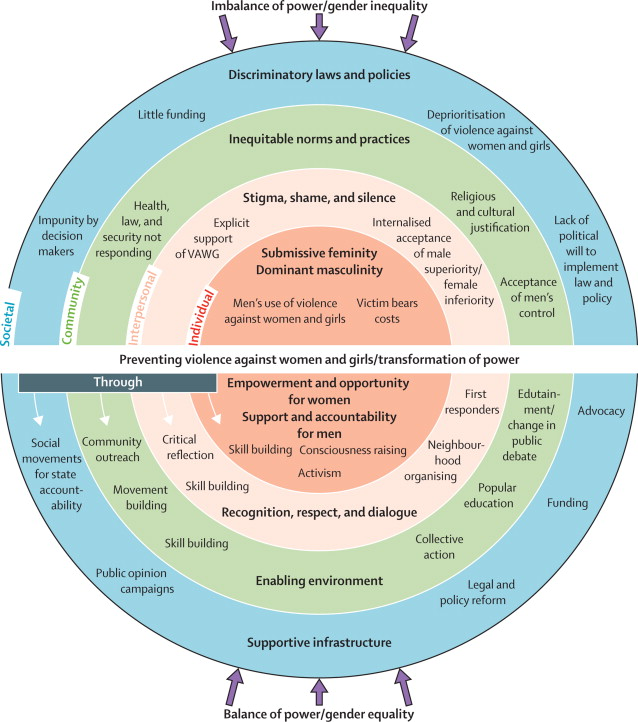